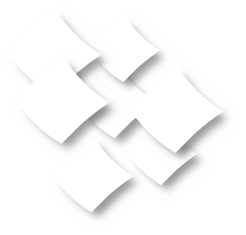 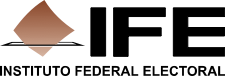 El papel de las instituciones en el estudio, formación, promoción y defensa de los derechos humanos
Dirección Ejecutiva de Capacitación Electoral y Educación Cívica
INSTITUTO FEDERAL ELECTORAL
1
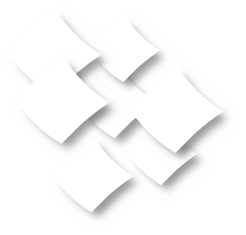 DERECHOS HUMANOS
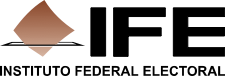 El respeto y vigencia de los derechos humanos es indicador de la calidad de vida de las personas, del avance de la democracia y garantía de gobernabilidad en un país.
Desde la firma de la Declaración Universal de los Derechos Humanos (DUDH) en 1948 y a lo largo de la segunda mitad del siglo XX, los derechos humanos (DDHH) se han ido ampliando y reconociendo alrededor del mundo; de hecho, nunca antes en la historia de la humanidad se han desarrollado tantos instrumentos internacionales, regionales, nacionales y locales de DDHH para tutelar la dignidad humana, lo que constituye un profundo cambio de paradigma.
Velar por el bienestar de diversos grupos de población
Últimos 35 años
300 leyes
500 instituciones federales y locales
Comprometen al Estado a respetar los derechos civiles, políticos, sociales, culturales y ambientales de todas las personas
2
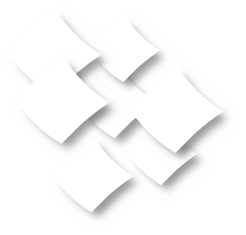 DEMOCRACIA y DERECHOS HUMANOS
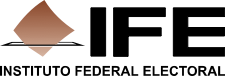 La democracia y los derechos humanos conforman un binomio indisoluble, pues la calidad de una democracia se determina por el ejercicio de estos derechos. 

Para que los derechos se ejerzan y respeten es necesario tener ciudadanas/os informados.

El déficit de conocimiento de los derechos humanos contribuye a que los derechos no se puedan ejercer y exigir.
3
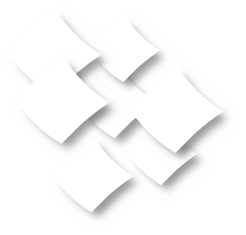 CARACTERÍSTICAS DE LA CIUDADANÍA EN LA DEMOCRACIA
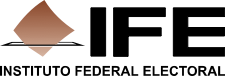 Reconocimiento de cada persona como portadora de derechos
Personas responsables de cómo ejercitan tales derechos y sus obligaciones correlativas
Ciudadanía democrática
Autónoma, Razonable y Responsable
Ejercen sus derechos civiles, políticos, 
económicos, sociales, culturales y 
ambientales
Educación en Derechos Humanos
Educación Cívica
CIUDADANÍA DEMOCRÁTICA
4
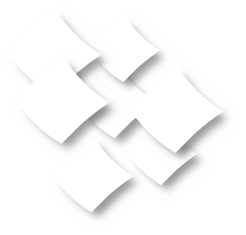 EDUCACIÓN Y DERECHOS HUMANOS
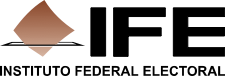 La educación debería abarcar valores tales como la paz, la no discriminación, la igualdad, la justicia, la no violencia, la tolerancia y el respeto de la dignidad humana.
¿Qué es la educación en derechos humanos?
Una educación de calidad basada en un enfoque de derechos humanos significa que éstos se aplican a lo largo y ancho del sistema educativo y en todos los contextos de aprendizaje.
Para Amnistía Internacional, la educación en derechos humanos es un proceso mediante el cual se dota a las personas de habilidades y herramientas para que trabajen a favor de los derechos humanos, contribuyendo a crear una cultura global de derechos humanos que suponga una prevención y erradicación de las violaciones de derechos humanos en todo el mundo.
Si la educación se basa en un enfoque de derechos humanos y los difunde, contribuye a la formación de ciudadanas/os democráticos y, por ende, al fortalecimiento de la democracia.
5
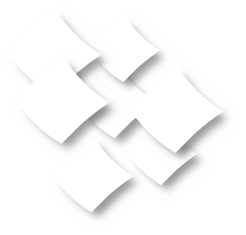 EDUCACIÓN Y DERECHOS HUMANOS EN MÉXICO
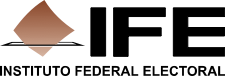 ¿Quiénes son responsables de la educación en derechos humanos en el país?
Constitución Política de los Estados Unidos Mexicanos
Art. 3
Estado
Instituciones educativas públicas y privadas
UNIVERSIDADES
Asume su responsabilidad de promover y difundir la educación cívica en el país
A través de:
IFE
Órgano público autónomo
Asume la educación cívica como una educación en derechos humanos
Art. 41, párrafo tercero, base V
6
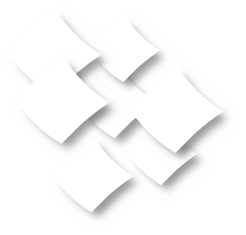 EL PAPEL DEL IFE
El IFE asume la educación cívica como “el proceso formativo que contribuye a la convivencia y participación democráticas de las y los ciudadanos, mediante el desarrollo de un conjunto de competencias que los hacen conscientes de la importancia del ejercicio de sus derechos fundamentales, el cumplimiento de sus obligaciones ciudadanas y de la participación en los asuntos públicos.
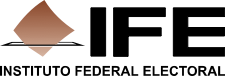 Mandato Constitucional
IFE
DECEyEC
Educación Cívica
Sector Educativo
UNIVERSIDADES
Organismos partidistas
Éste mandato invita a concertar esfuerzos
Gobiernos
Organismos privados
Organismos públicos
Es tarea de toda la educación básica, de la familia y de la sociedad,  y no de una asignatura específica. Sin embargo, es necesario que el carácter global de la formación cívica tenga un referente organizado y orientaciones claras, ello para evitar el riesgo de que dicha formación se diluya y se realice sólo en forma ocasional.
7
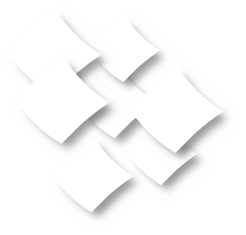 DESARROLLO DE LA EDUCACIÓN CÍVICA EN EL IFE
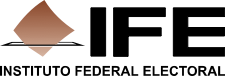 Difusión de la historia cívica
Conocimiento sobre las instituciones políticas
Instrumentación de procesos educativos con base en modelos orientados en el desarrollo de competencias para la participación
Acciones de sensibilización e información
Difusión de los valores democráticos
Convivencia y participación democráticas
Desarrollo de competencias para el ejercicio de derechos
ENEC
Proceso Formativo
Cumplimiento de obligaciones ciudadanas
Incidencia en políticas públicas
Participación en los asuntos públicos
8
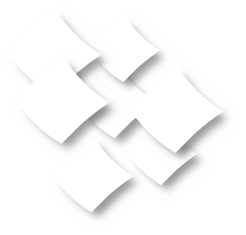 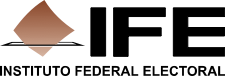 POR SU ATENCIÓN
¡MUCHAS GRACIAS!
9